Vypracovala: Mgr. Miroslava Komárová
Oxidy
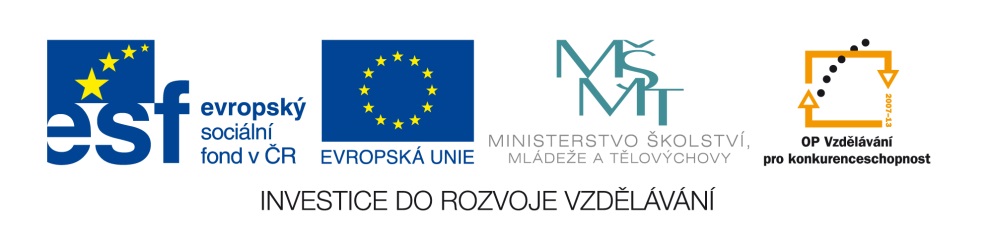 EU V-2 Ch8Miroslava KomárováZŠ Zákupy
Název: Oxidy
Cíl: seznámení se s učivem o oxidech
Čas: 25 - 30 minut
Pomůcky: interaktivní tabule
Názvosloví oxidů
Podstatné jméno   přídavné jméno
 
           oxid       hlinitý
                 
            AlIII          O-II    upravíme podle křížového 
                                          pravidla
                Al₂O₃
Názvosloví oxidů
Rozdělení  oxidů
Oxidy kovů
 Oxid vápenatý – CaO
Oxid hlinitý - A₂O₃
Oxid křemičitý SiO₂

Oxidy nekovů
Oxid siřičitý- SO₂
Oxid dusnatý a dusičitý - NO, NO₂
Oxid uhelnatý - CO
Oxid uhličitý  - CO₂
Oxid vápenatý   CaOpálené vápno
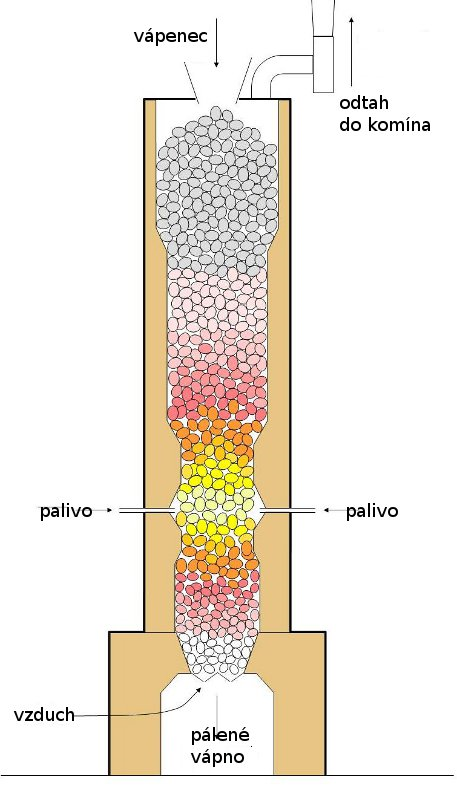 Vlastnosti:
 bílá, prášková látka 
    nebo kusová látka

Vyrábí se ve vápenkách

Použití 
 výroba  hašeného vápna
 výroba skla
 vápnění půdy v zemědělství
Oxid hlinitý Al₂O₃ ( korund)
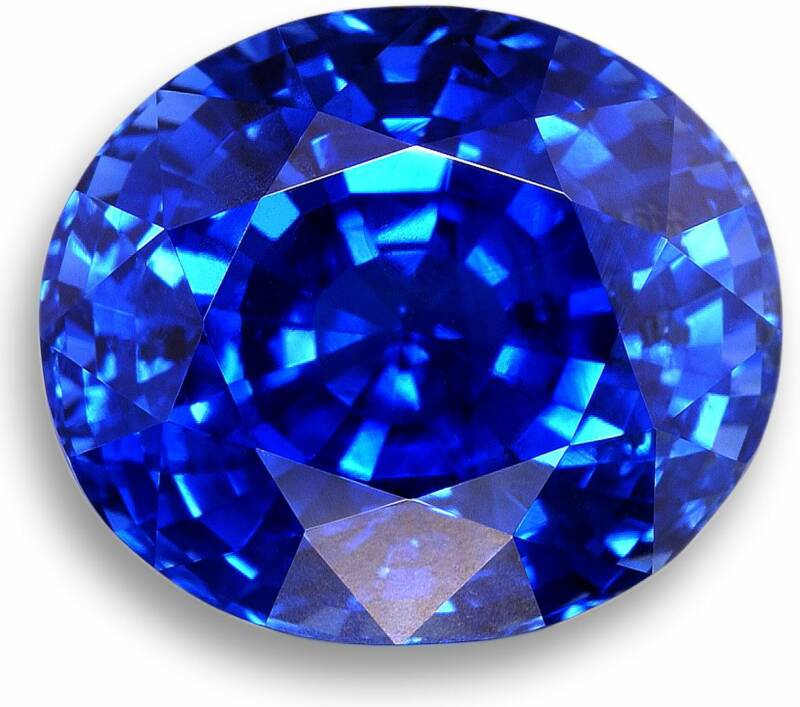 Odrůdy korundu
Safír  - drahokam
Rubín - drahokam
Smirek

    Vlastnosti oxidu hlinitého
Bílá, prášková látka
Použití : výroba porcelánu, barev ,zubních cementů
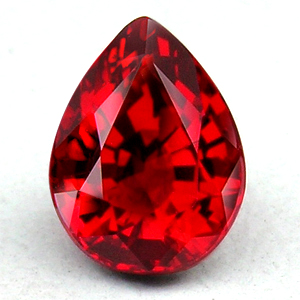 [Speaker Notes: Obrázek: http://ladygeisha.blog.cz/1006/vykoupeny-rubin]
Oxid křemičitý SiO₂ ( křemen)
Odrůdy křemene - polodrahokamy:
růženín, záhněda, citrín, křišťál, achát,
    ametyst
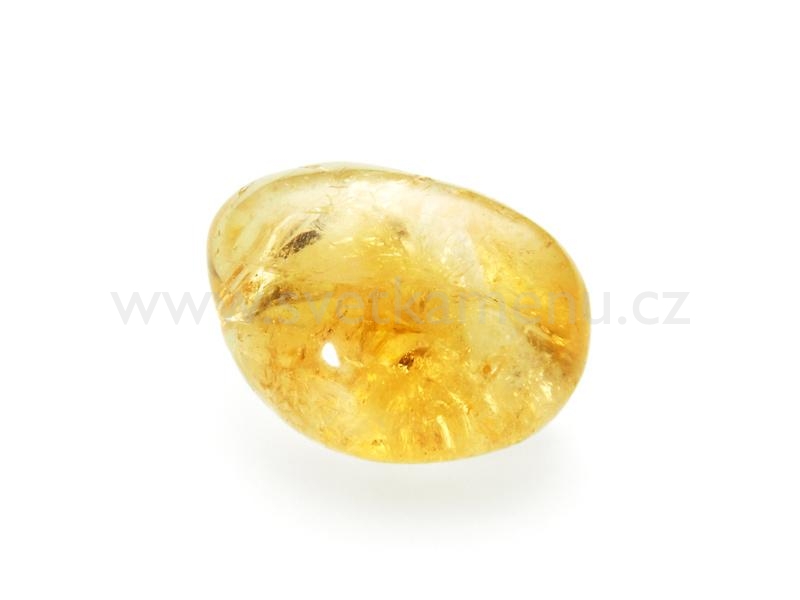 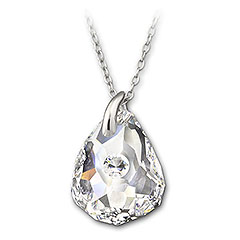 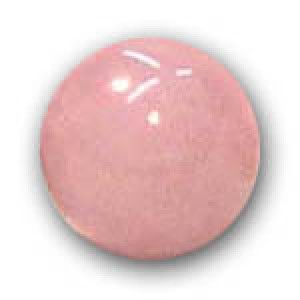 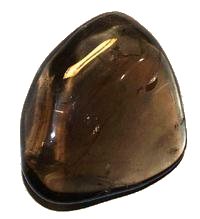 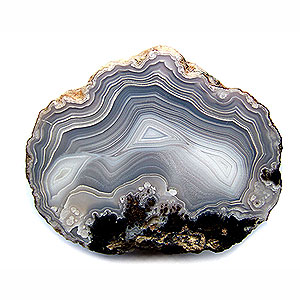 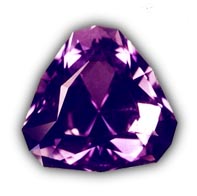 [Speaker Notes: Obrázek: http://www.janinareiki.estranky.cz/clanky/ruzenin.html
              http://astrollogie.net/kameny.html
              http://www.svetkamenu.cz/cz/maloobchod/tromlovane-kameny-c78/citrin-p667.html
              http://www.ckrumlov.info/docs/cz/uby79.xml]
Oxid křemičitý SiO₂ ( křemen)
Vlastnosti
pevná látka 
chemicky stálá
těžko tavitená látka

Použití :
říční písek do malty a betonu
sklářství a hutnictví
polodrahokamy ve šperkařství
Oxid siřičitý SO₂
Vznik
Při hoření nekvalitních paliv (hořením síry)

Vlastnosti
Bezbarvá, plynná látka, jedovatá, ostře páchnoucí

Použití
Výroba celulózy a dřeva z papíru
Bělení vlny, bavlny a slámy
Dezinfekce sudů a sklepů
Oxid uhelnatý  CO
bezbarvá , plynná látka

 velmi jedovatá látka- váže se na krevní barvivo

Vznik:
při nedokonalém spalování

Výskyt: 
ve svítiplynu
Oxid uhličitý CO₂
bezbarvá plynná látka
větší hustota něž vzduch
ve vodě částečně rozpustný

Použití
výroba sody
hasicí přístroje
osvěžující nápoje